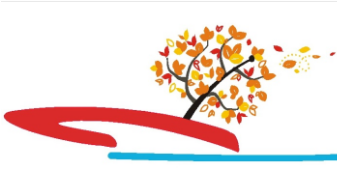 судномодельний гурток
НВК 
презентує
заняття основного рівня
АРХІТЕКТУРНО-КОНСТРУКТИВНІ ТИПИ СУДІВ. Частина 4.
Корабе́льна архітекту́ра — наука про функціональне та архітектурне формування судна загалом і окремих його елементів а також, узагальнювальна назва сукупності суднобудівних наукових дисциплін, що у другій половині XX століття сформувались як самостійні, таких як: теорія корабля, будівельна механіка корабля, теорія проєктування суден, технологія суднобудування, конструкція корпуса судна, суднові енергетичні установки тощо. Термін «корабельна архітектура» вживається також, коли мають на увазі структурно-компонувальні та дизайнерські вирішення у конструкції судна (корабля).
АРХІТЕКТУРНО-КОНСТРУКТИВНІ ТИПИ СУДІВ. Частина 4.
В Україні розвиток методів пошуку оптимальних проєктних вирішень кораблів і суден на основі застосування методів теорії марковських випадкових процесів здійснюють науковці Національного університету кораблебудування імені адмірала Макарова (Миколаїв).
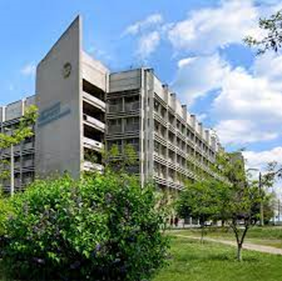 Цей розвиток базується на розробленій раніше стохастичній теорії стійкості істотно нелінійної хитавиці кораблів і суден у гранично жорстких штормових умовах плавання, яка започаткувала новий науковий напрям у сучасній теорії корабля. 






Значний внесок у розвиток теорії корабля як однієї з основ теорії проєктування суден зробили роботи вчених Інституту гідромеханіки НАН України академіків
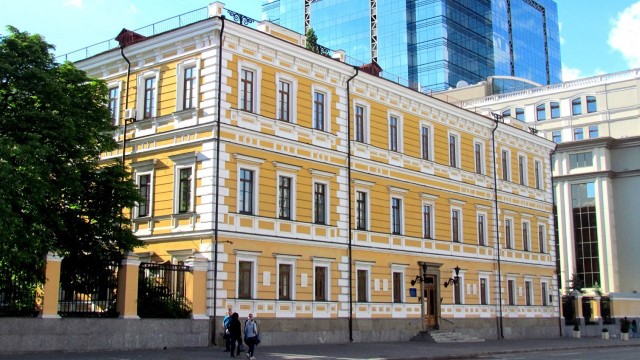 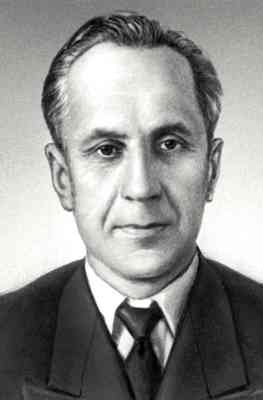 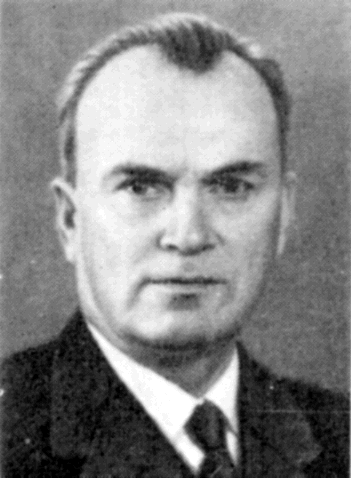 Павленка Г. Є.                                            Логвинович Г.В.                                             Панченков А.М.
(насамперед у галузі ходовості суден)     (теорія руху тіл у рідині з великими                   (теорія підводного крила 
                                                                           швидкостями в умовах суперкавітації)              і ходовості екранопланів)
Розвиток теоретичних основ будівельної механіки корабля в Україні здійснюють вчені наукової школи Суслова В. П. у Національному університеті кораблебудування імені адмірала Макарова. У галузі технології суднобудування у цьому ж університеті нові наукові напрями формуються під керівництвом професора Рашковського О.С., 
якого за роботи з розроблення технології 
виробництва і впровадження композитних
 плавучих споруд 2007 відзначено Державно
 премією України в галузі науки і техніки.
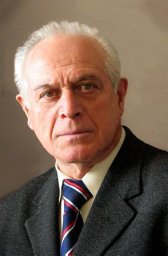 2011 цієї ж премії удостоєно групу українських учених, яка під керівництвом професора Рижкова С. С.
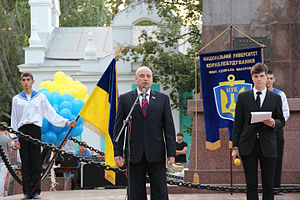 вирішила повний цикл проблем корабельної архітектури, що стосуються універсальних транспортних суден і засобів океанотехніки: розроблення і реалізація нової методології проєктування і конструювання суден, створення на основі розвинених теорій стійкості, надійності та ефективності суден, практичним результатом якої стали програмні комплекси дослідницького проєктування і доконтрактного опрацьовування проєктів, вибору головних розмірень універсальних транспортних суден, оцінки їхніх цінових характеристик та безпеки плавання; розроблення наукових основ сучасної корабельної інженерії та їхньої реалізації на основі інтегрального підходу до проєктування, конструювання і побудови суден тощо.
Джерела інформації:
https://uk.wikipedia.org/wiki АРХІТЕКТУРНО-КОНСТРУКТИВНІ ТИПИ СУДІВ
https://educenter.com.ua/arhitekturi-sudiv-kursak-net/ї
//www.wiki.uk-ua.nina.az/Корабельна_архітектура.html#Принципи_корабельної_архітектури
Рашковский А. С. Методологічні основи управління проектами будівництва композитних плавучих споруд: Моногр. / А. С. Рашковский, Н. Г. Слуцкий, К. В. Кошкин; Миколаїв. ун-т кораблебудування ім. адмірала Макарова. — Миколаїв, 2005. — 232 c.
Указ Президента України від 10 грудня 2007 року № 1191/2007 
Указ Президента України від 18 травня 2012 року № 329/2012 
// Енциклопедія сучасної України
Інноваційні технології проєктування та побудови суден і засобів океанотехніки [Текст]: [монографія] / С. С. Рижков [та ін.]. — Миколаїв: Національний університет кораблебудування, 2009. — 354 с.: іл. — Бібліогр.: с. 304—354. — ISBN 978-966-321-124-4
Сизов В. Г. Теорія корабля: Підручник / В. Г. Сизов. — Одеса: Фенікс, М.:ТрансЛіт. 2008. — 464 с. — ISBN 978-5-94976-690-3
Особливості проєктування морських транспортних суден: Навчальний посібник] / О. В. Бондаренко, О. І. Кротов, Л. О. Матвєєв, С. О. Прокудін. — Миколаїв: УДМТУ, 2003. — Ч. 1. — 72 с.
Дякую за увагу!
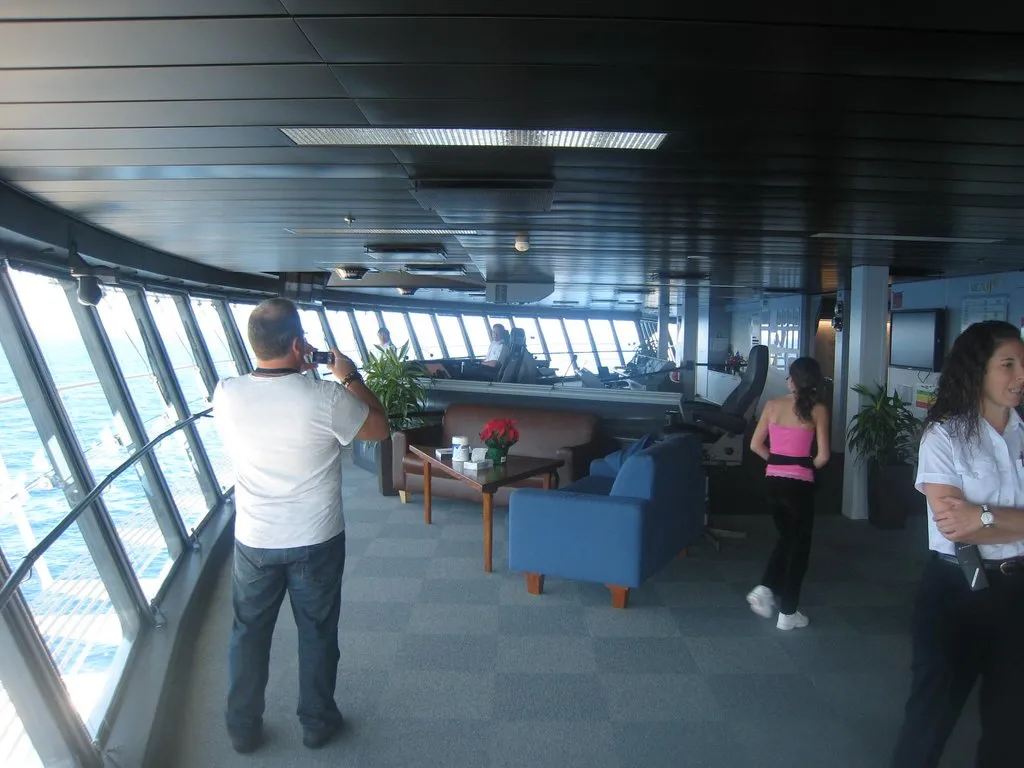